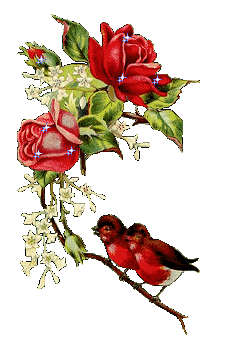 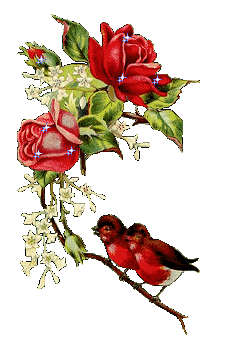 আজকের ক্লাসে সবাইকে
স্বাগত
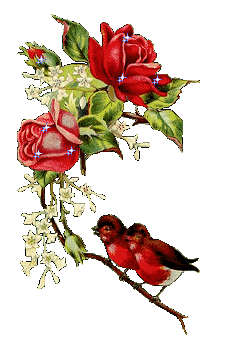 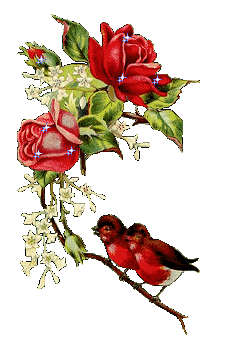 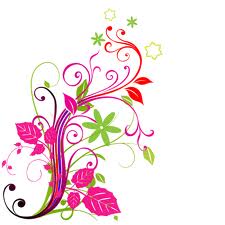 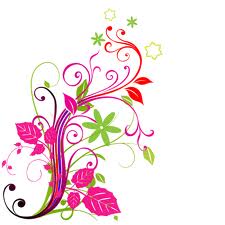 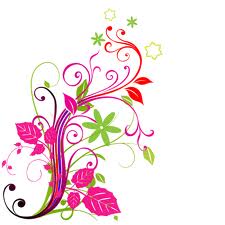 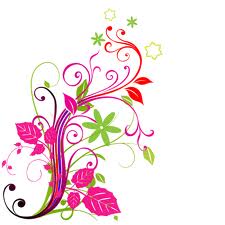 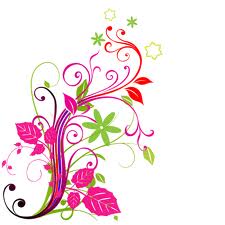 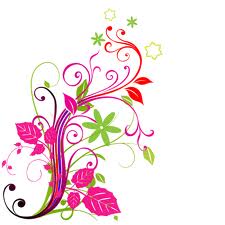 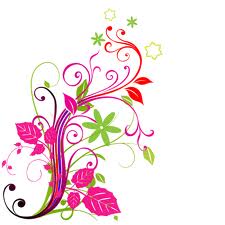 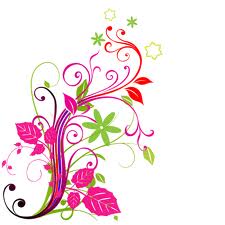 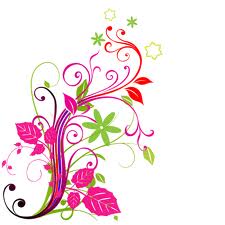 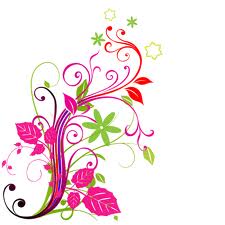 পাঠ পরিচিতি
শিক্ষক পরিচিতি
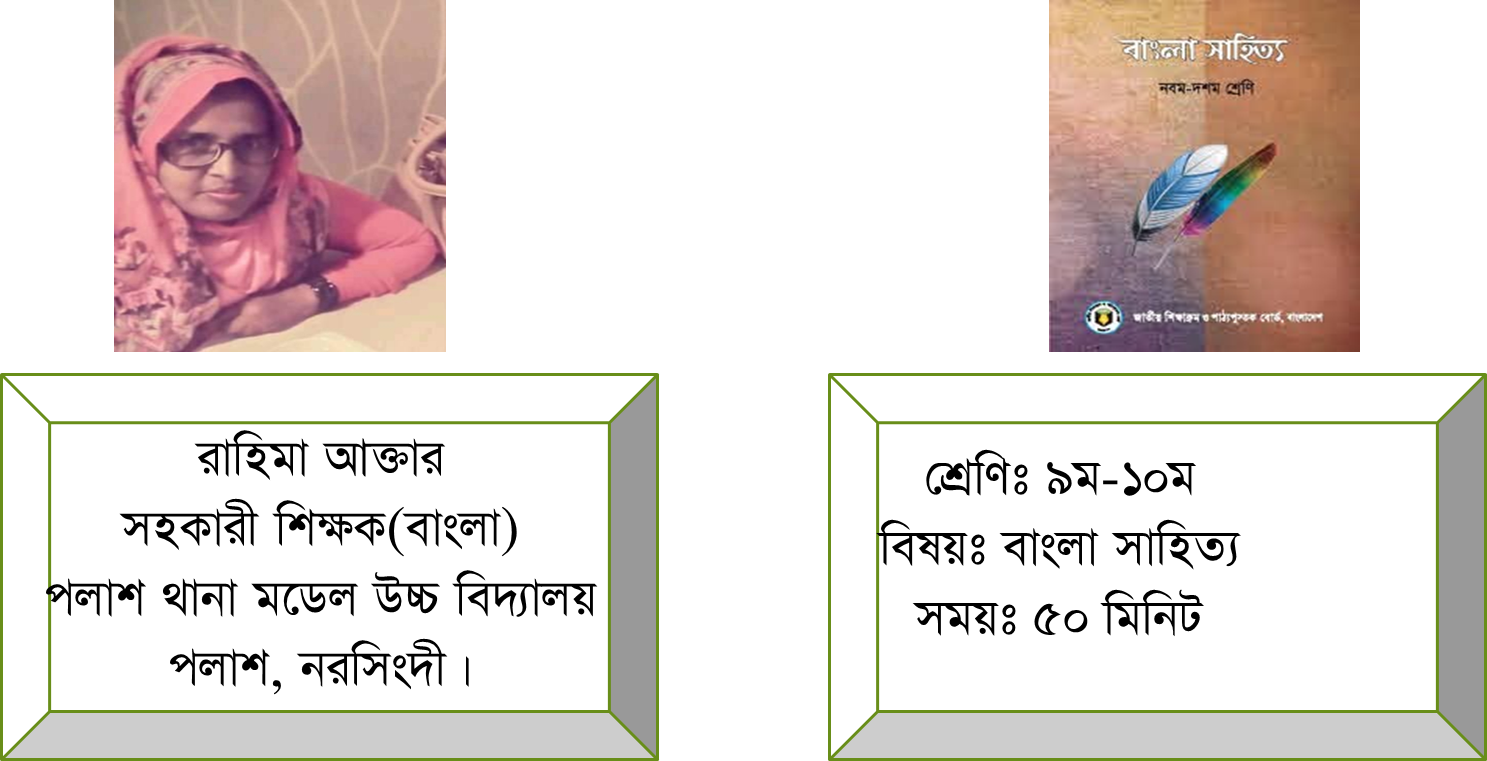 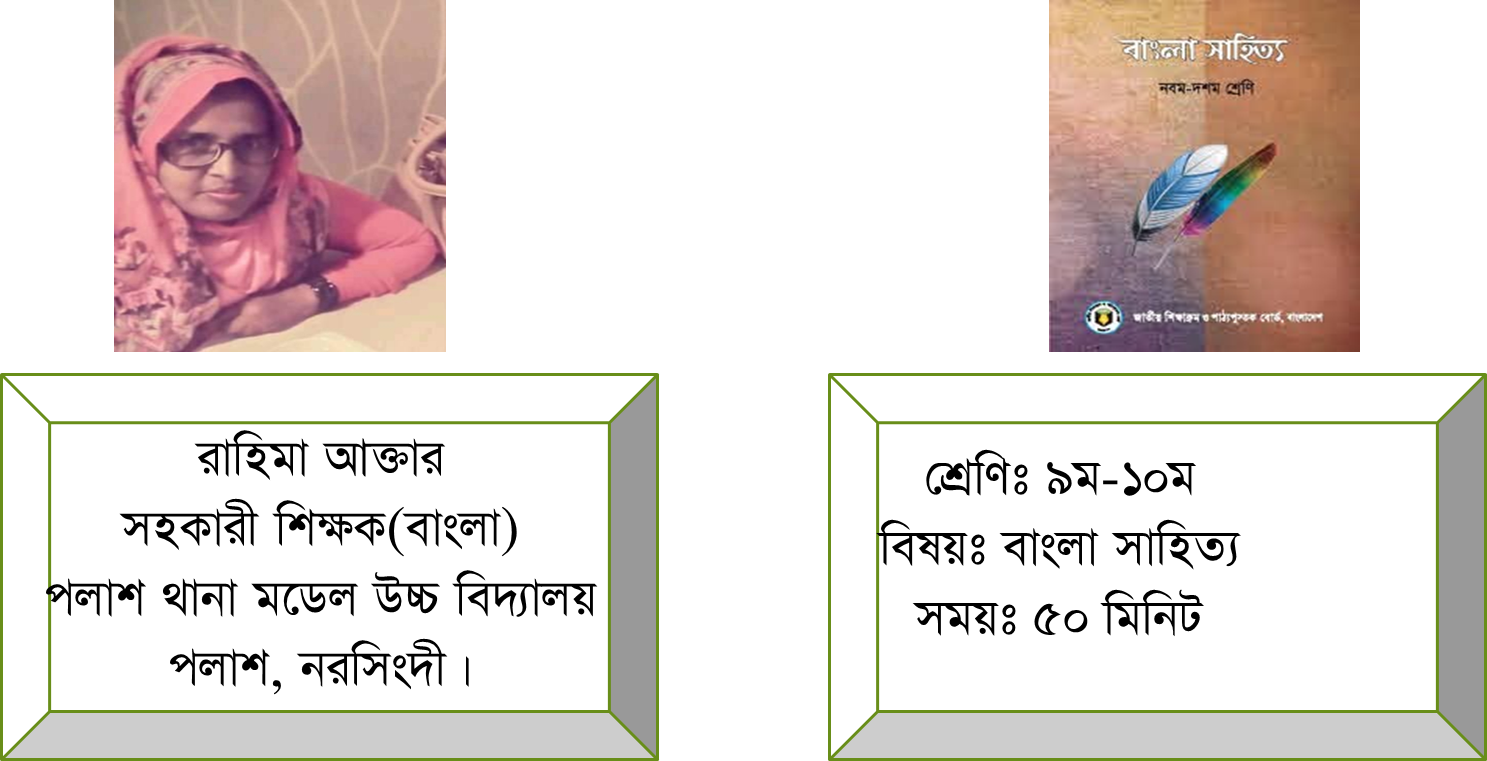 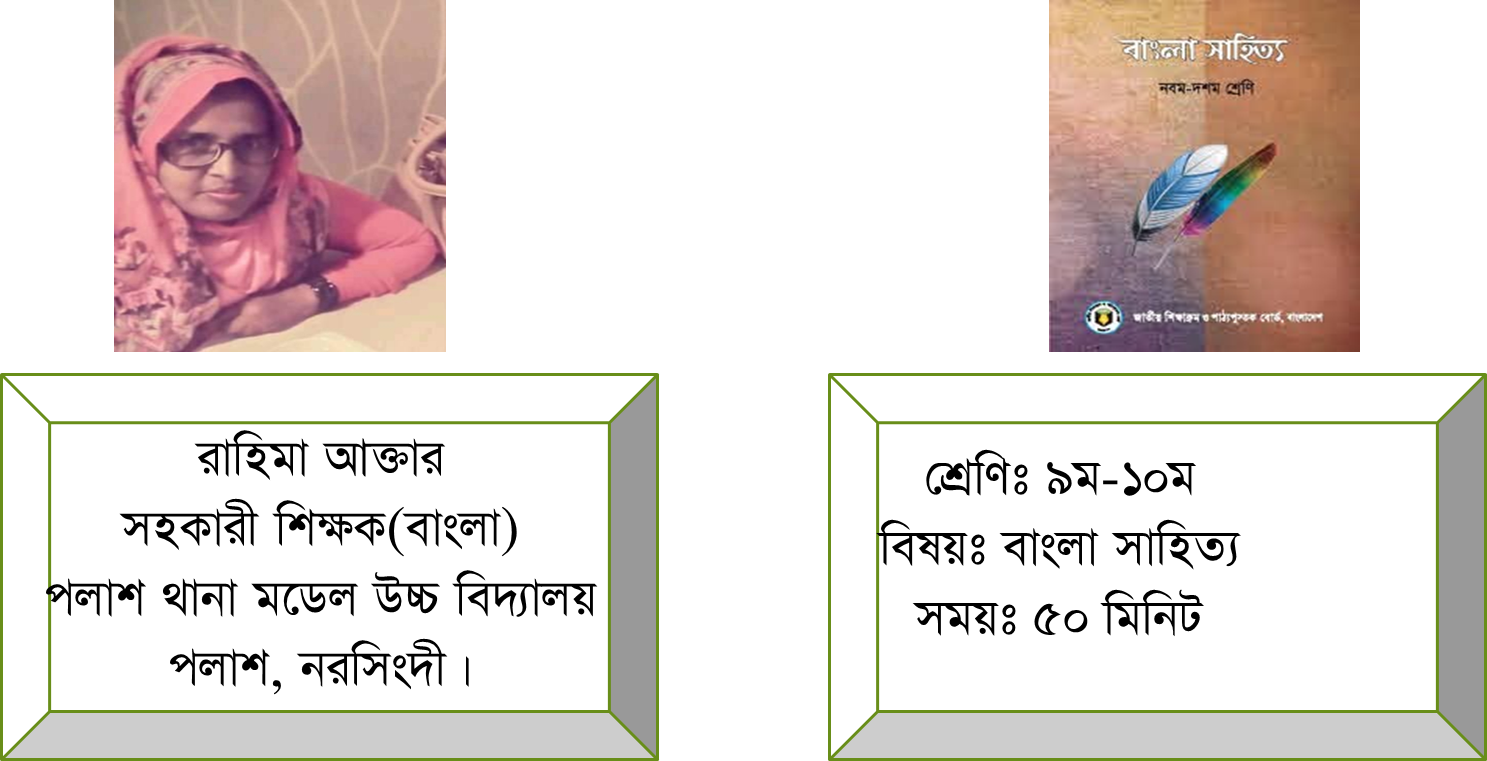 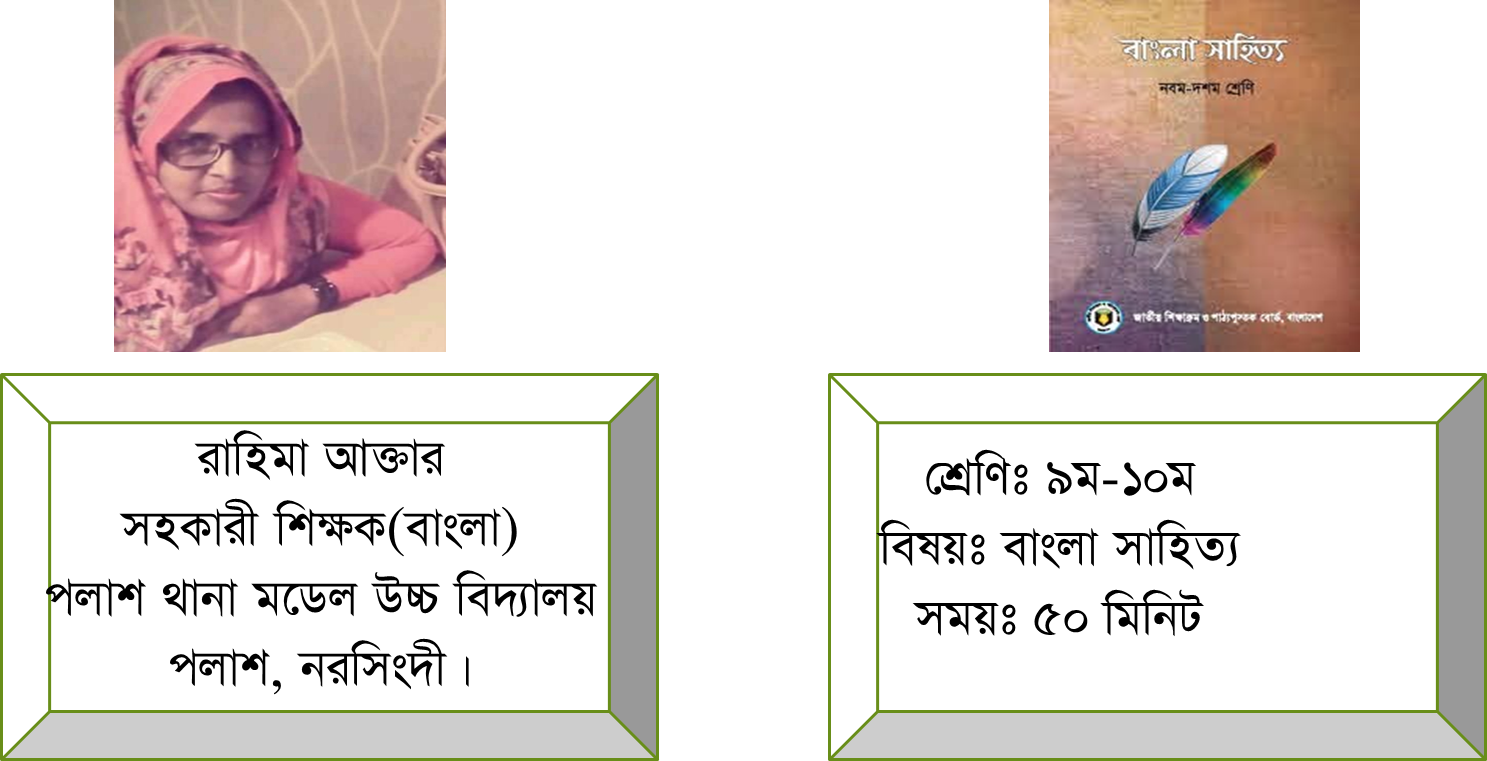 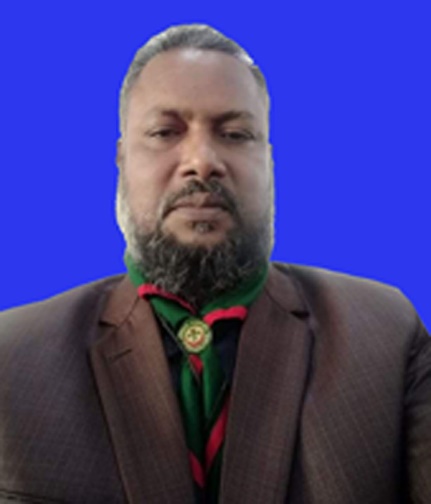 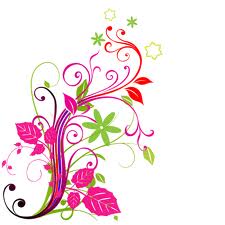 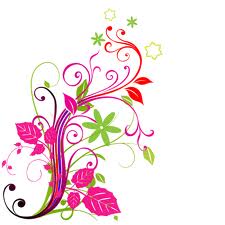 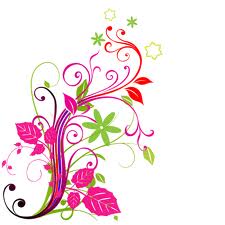 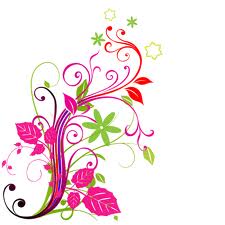 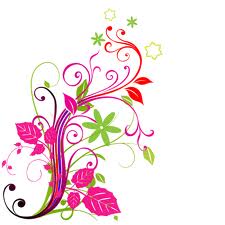 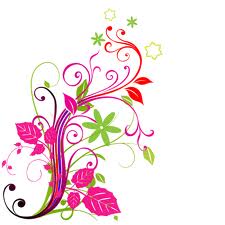 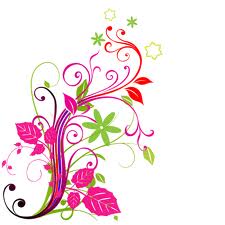 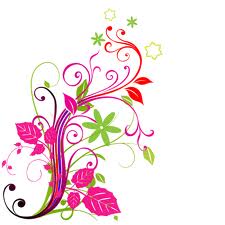 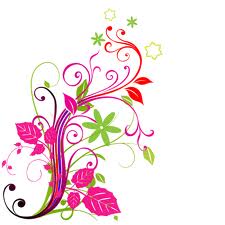 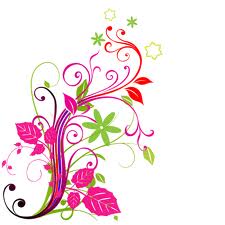 মোঃ আব্দুল মোমিন
সহকারী প্রধান শিক্ষক
কুতুবপুর মাধ্যমিক বিদ্যালয়
চুয়াডাঙ্গা সদর
মোঃ আব্দুল মোমিন
সহকারী প্রধান শিক্ষক
কুতুবপুর মাধ্যমিক বিদ্যালয়
চুয়াডাঙ্গা সদর
দশম শ্রেণি 
বাংলা সাহিত্য
(কবিতা)
সময়ঃ ৫০ মিনিট
6:41 AM
2
ছবিটি দেখি -
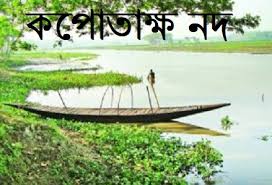 আজকের পাঠ
কপোতাক্ষ নদ
   মাইকেল মধুসূদন দত্ত
( ২য় অংশ)
শিখনফল
এ পাঠ শেষে শিক্ষার্থীরা…
কবিতাটির শেষ ছয় চরণ শুদ্ধ উচ্চারণে আবৃত্তি করতে পারবে;
নদ ও নদীর সংঙ্গা বলতে পারবে; 
 চতুর্দশপদী কবিতার বৈশিষ্ট্য সমূহ উল্লেখ করতে পারবে;
‘কপোতাক্ষ নদ’ কবিতায় কবির প্রত্যাশা সমূহ ব্যাখ্যা করতে পারবে।
আদর্শ পাঠ
সরব পাঠ
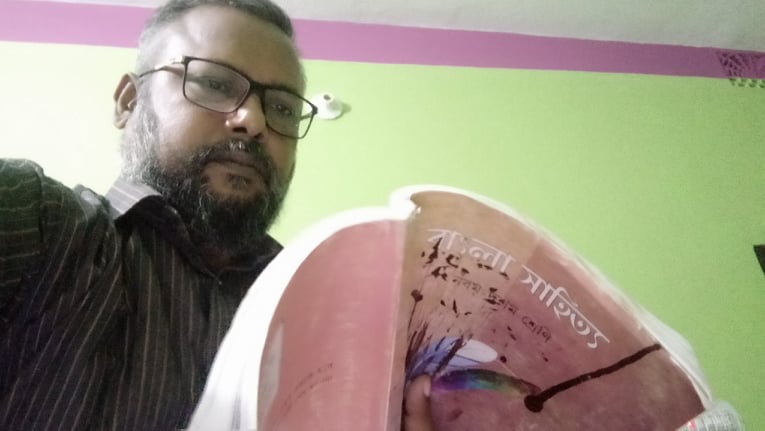 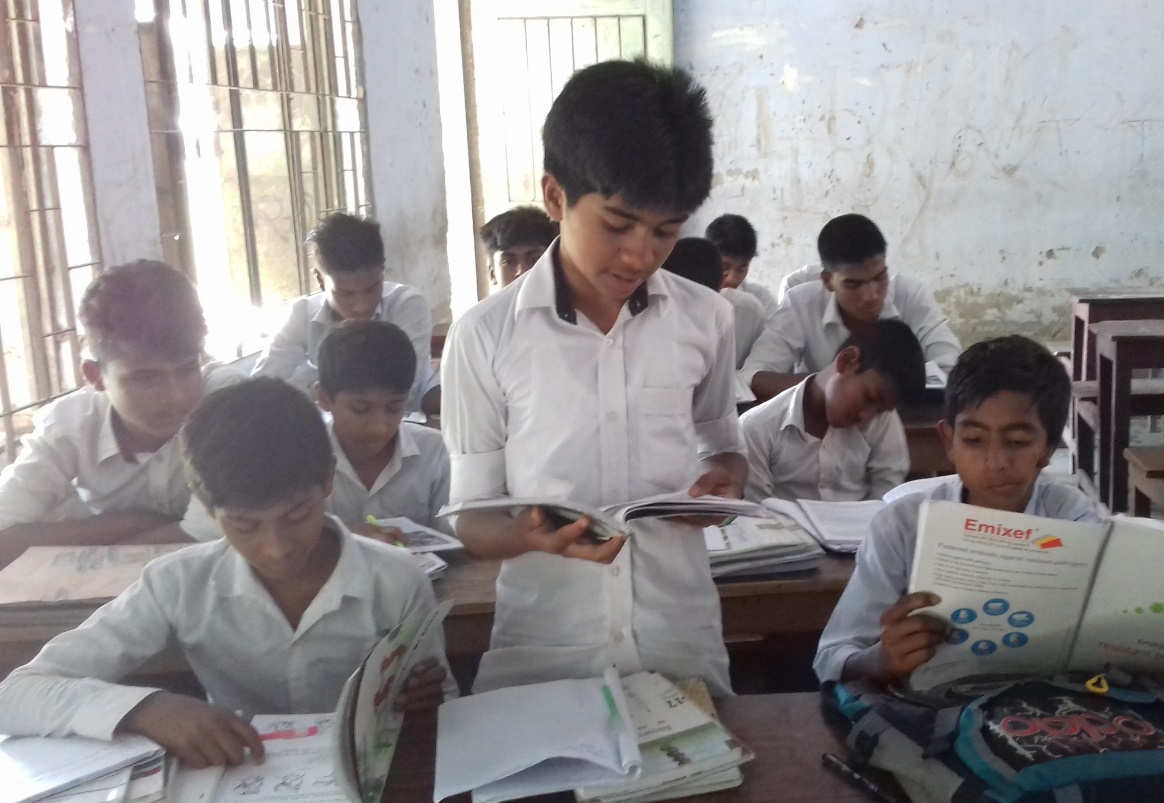 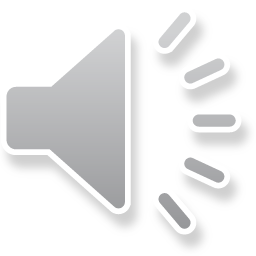 অডিও এর মাধ্যমে আবৃত্তি শুনি-
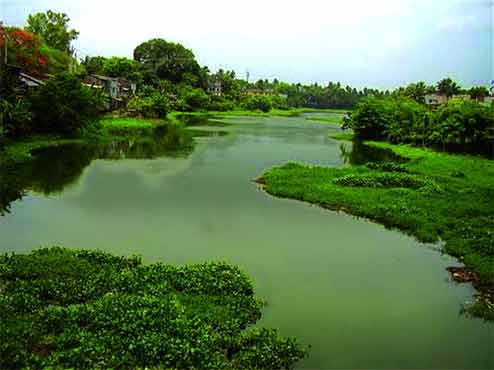 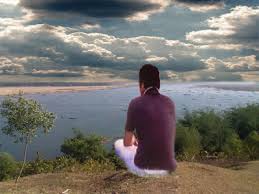 আর কি হে হবে দেখা? - যত দিন যাবে,
প্রজারূপে রাজরূপ সাগরেরে দিতে
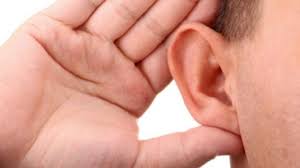 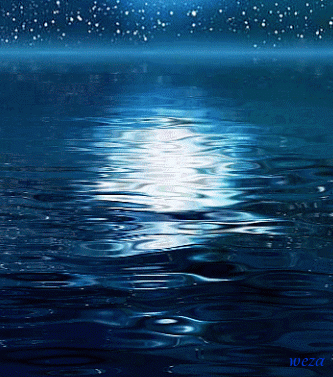 বারি-রূপ কর তুমি; এ মিনতি, গাবে 
বঙ্গজ জনের কানে, সখে, সখা-রীতে
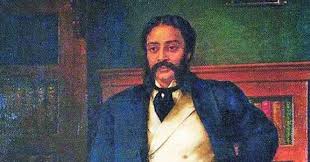 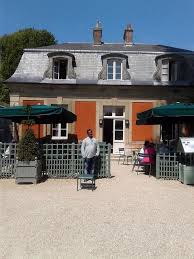 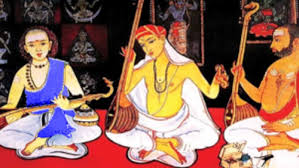 নাম তার, এ প্রবাসে মজি প্রেম-ভাবে
লইছে যে তব নাম বঙ্গের সংগীতে।
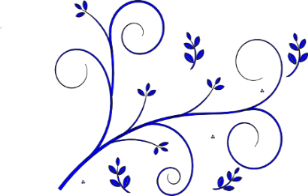 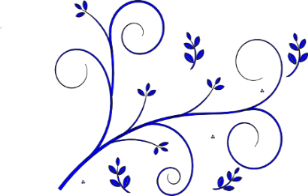 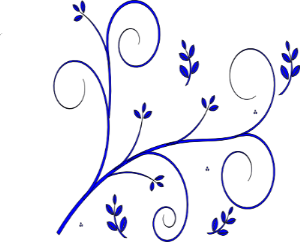 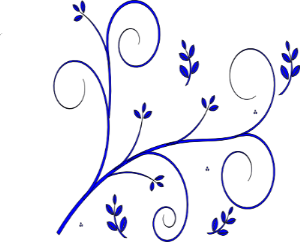 একক কাজ
সময়-০৩ মিনিট
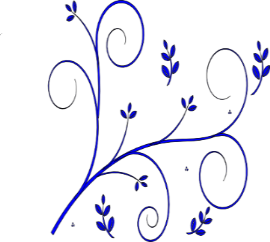 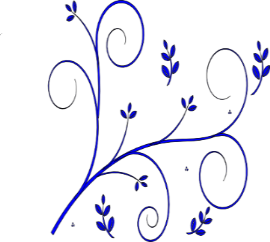 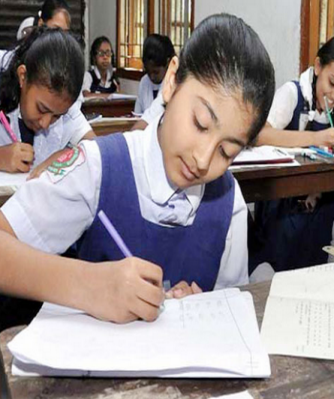 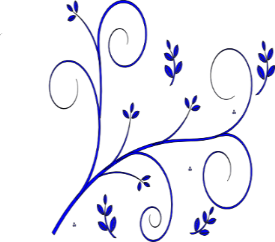 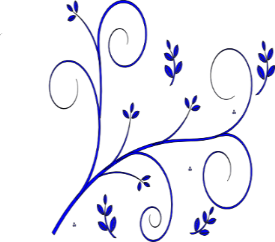 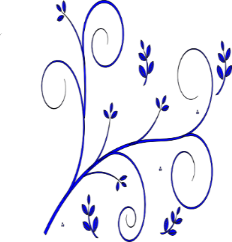 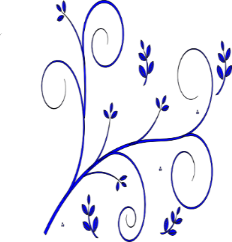 প্রশ্নঃ  ‘আর কি হে হবে দেখা?’ কবির মনে এ প্রশ্ন উত্থিত হয়েছে কেন?
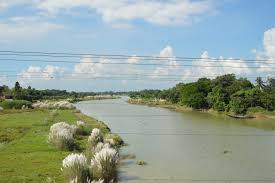 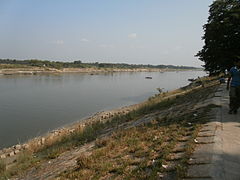 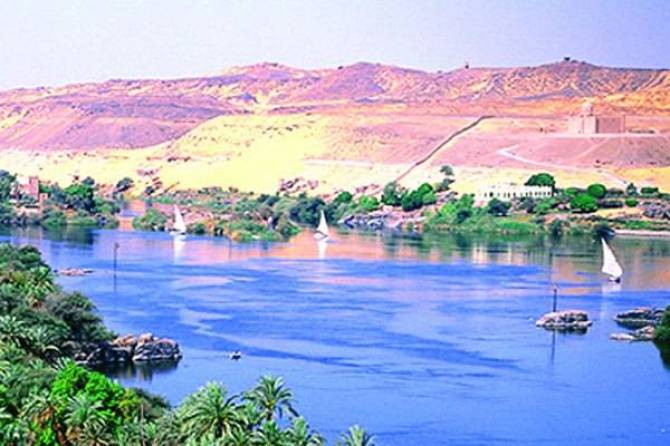 দামোদর
ব্রহ্মপুত্র
নীল নদ
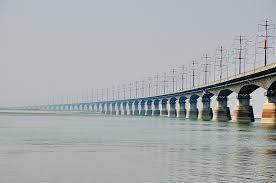 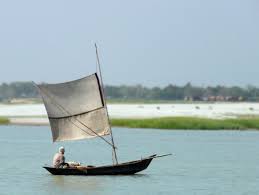 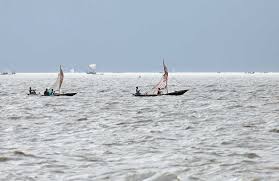 পদ্মা
যমুনা
মেঘনা
যে সকল নদীর নাম পুরুষবাচক অর্থাৎ অ-কারান্ত তারা নদ আর যে সকল নদীর নাম নারীবাচক অর্থাৎ আ-কারান্ত বা ঈ, ই-কারান্ত তারা নদী।এই কারণে আড়িয়াল খাঁ, এটি পুরুষ নাম জ্ঞাপক হলেও যেহেতু শেষে আকার রয়েছে সে জন্য এটি নদ না হয়ে নদী।
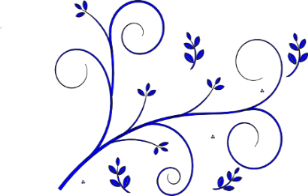 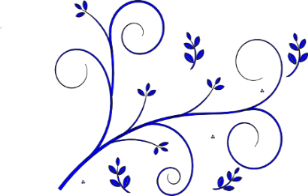 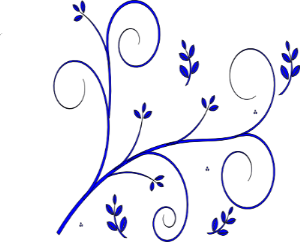 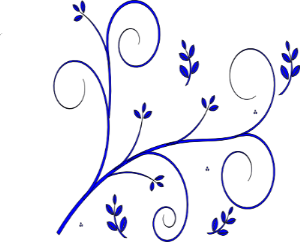 জোড়ায় কাজ
সময়-০৪মিনিট
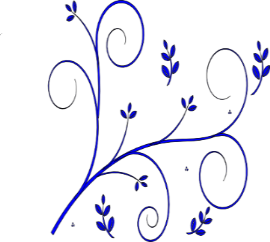 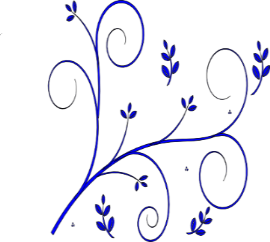 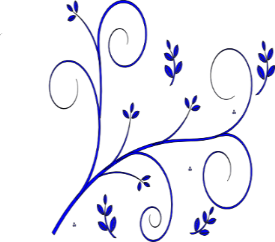 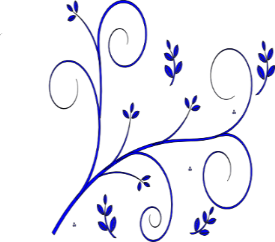 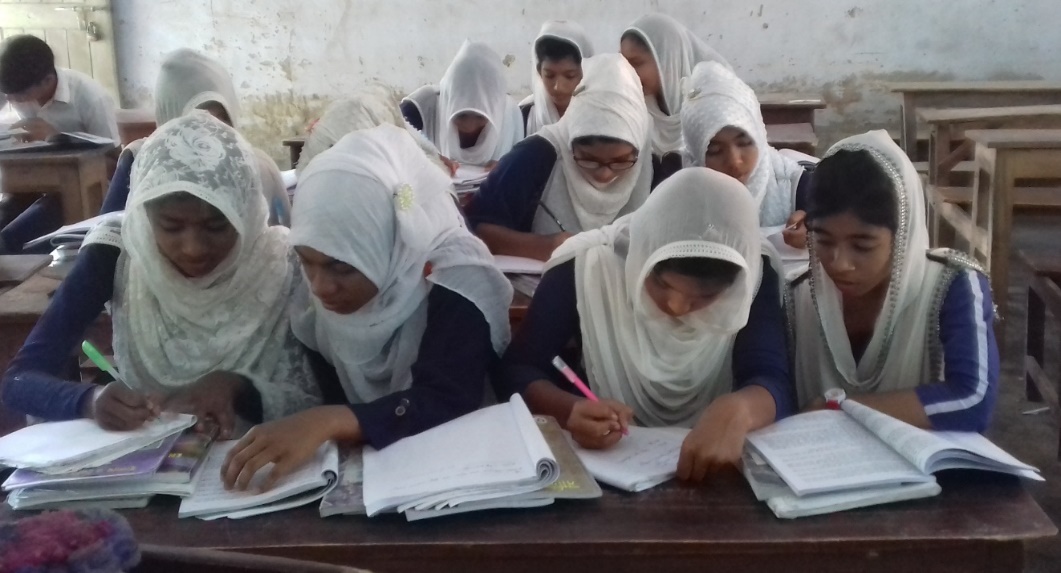 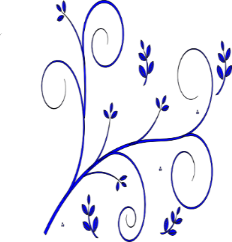 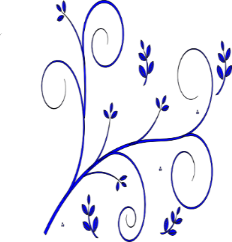 প্রশ্নঃ  নদ ও নদীর সংঙ্গা লেখ।
সনেট বা চতুর্দশপদী কবিতার বৈশিষ্ট্য সমূহঃ
চৌদ্দ-চরণ-সমন্বিত ভাবসংহত সুনির্দিষ্ট কবিতা। 
প্রথম আট চরণের স্তবককে অষ্টক (Octave) বলে।
পরবর্তী ছয় চরণের স্তবককে ষষ্টক (Sestet) বলে।
অষ্টকে মূলত ভাবের প্রবর্তনা ঘটে। 
ষষ্টকে ভাবের পরিণতি থাকে।
প্রতিটি চরণে চৌদ্দটি অক্ষর থাকবে (যুক্ত অক্ষরকে একটি অক্ষর ধরে) ।
চতুর্দশপদী কবিতায় প্রচলিত অন্ত্যমিল সমূহঃ
প্রথম আট চরণঃ কখখক কখখক । শেষ ছয় চরণঃ ঘঙচ ঘঙচ।
অথবা প্রথম আট চরণঃ কখখগ কখখগ । শেষ ছয় চরণঃ ঘঙঘঙ চচ।  

‘কপোতাক্ষ নদ’ কবিতায় মিলবিন্যাসঃ কখকখকখখক গঘগঘগঘ।
‘কপোতাক্ষ নদ’ কবিতার ‘অষ্টকে’র প্রথম চরণের শেষ অক্ষর ন কে ‘ক’ এবং দ্বিতীয় চরণের শেষ অক্ষর ল কে ‘খ’ ধরলে মিলবিন্যাস পাই-
সতত, হে নদ, তুমি পড় মোর মনে!-----ক
সতত তোমার কথা ভাবি এ বিরলে;---- খ
সতত (যেমতি লোক নিশার স্বপনে -----ক
শোনে মায়া (মন্ত্রধ্বনি) তব কলকলে-----খ 
জুড়াই এ কান আমি ভ্রান্তির ছলনে।----- ক
বহু দেশে দেখিয়াছি বহু নদ-দলে,-------খ
কিন্তু এ স্নেহের তৃষ্ণা মিটে কার জলে?--খ
দুগ্ধ-স্রোতোরূপী তুমি জন্মভূমি- স্তনে। ---ক
‘কপোতাক্ষ নদ’ কবিতার ‘ষষ্ঠকে’র প্রথম চরণের শেষ অক্ষর ব কে ‘গ’ এবং দ্বিতীয় চরণের শেষ অক্ষর ত কে ‘ঘ’ ধরলে মিলবিন্যাস পাই-
আর কি হে হবে দেখা?-যত দিন যাবে,----গ
প্রজারূপে রাজরূপ সাগরেরে দিতে-- -------ঘ
বারি-রূপ কর তুমি; এ মিনতি, গাবে-------গ
বঙ্গজ জনের কানে, সখে,সখা-রীতে-------ঘ
নাম তার, এ প্রবাসে মজি প্রেম-ভাবে------গ
লইছে যে তব নাম বঙ্গের সঙ্গীতে।--------ঘ
দলীয় কাজ
সময়-০৬মিনিট
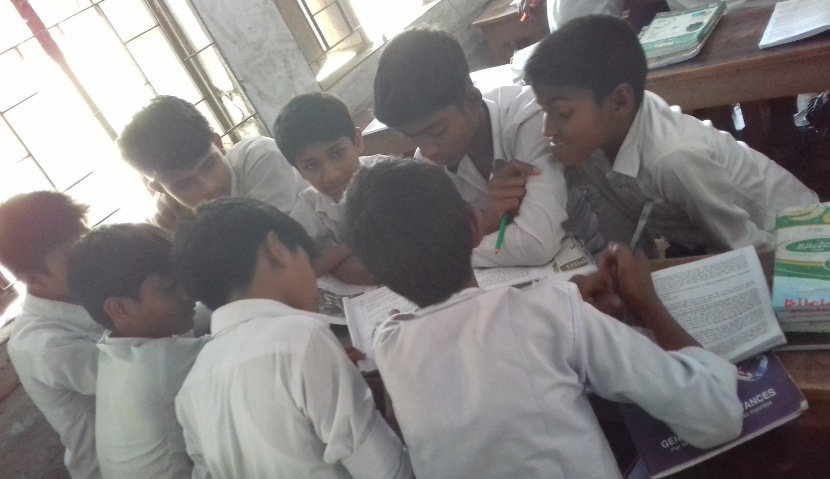 প্রশ্নঃ সনেট বা চতুর্দশপদী কবিতার বৈশিষ্ট্য সমূহ লেখ।
মূল্যায়ন
উঃ ষষ্টক।
প্রশ্নঃ চতুর্দশপদী কবিতার শেষ ছয় চরণকে কী বলে?
উঃ ভাবের পরিণতি ।
প্রশ্নঃ  ষষ্টকে কী থাকে?
উঃ যে সকল নদীর নাম পুরুষবাচক অর্থাৎ অ-কারান্ত তারা নদ।
প্রশ্নঃ  নদ কোন গুলো ?
উঃ চৌদ্দ-চরণ-সমন্বিত ভাবসংহত সুনির্দিষ্ট কবিতা।
প্রশ্নঃ   চতুর্দশপদী বা সনেট কী?
উঃ কখকখকখখক গঘগঘগঘ।
প্রশ্নঃ   ‘কপোতাক্ষ নদ’ কবিতায় মিলবিন্যাস কীরকম?
বাড়ির কাজ
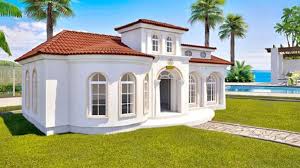 প্রশ্নঃ ‘কপোতাক্ষ নদ’ কবিতায় কবির প্রত্যাশা সমূহ ব্যাখ্যা কর।
গণিত - ৯ম শ্রেণি
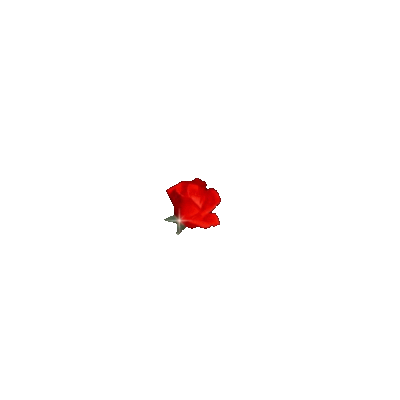 ধন্যবাদ